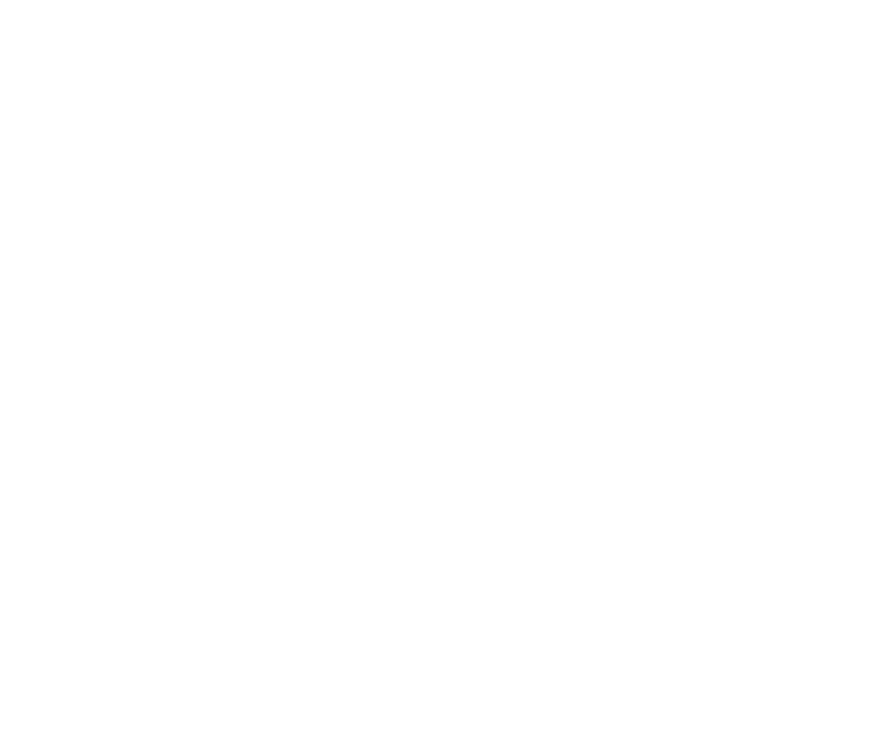 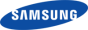 WE VoIP User Guide
(OfficeServ)
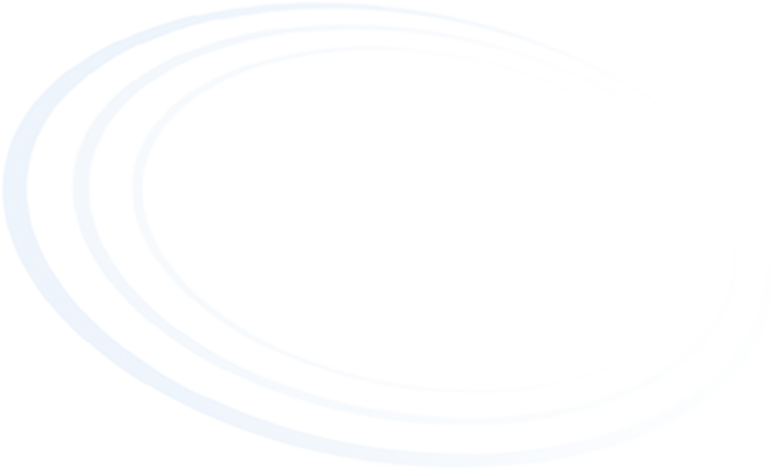 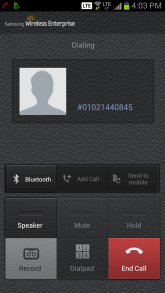 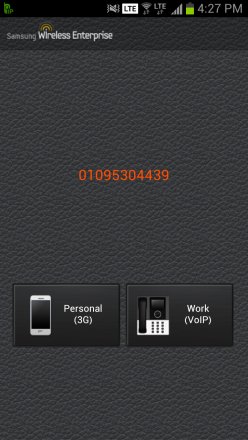 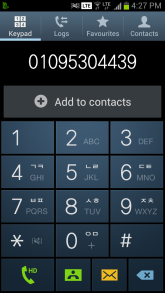 (2014.10.27)
※ Specification Summary
1
Contents
Ⅰ. WE VoIP Client Installation
Ⅱ. OfficeServ System Programming
Ⅲ. Special Features
2
Ⅰ. WE VoIP Client Installation
1. WE VoIP Client Installation
2. Use of WE VoIP
3. Limitation
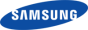 3
1. WE VoIP Installation – Android (1/2)
1) Prerequisites 
Android Version 4.0.2 or later installed smartphone
Samsung Galaxy S and Galaxy Note series flagship models are recommended. 
    (Galaxy S2/S3/S4/S5 and Galaxy Note2/Note3/Note4)

2) Download and installation
Download on Google Play Store (Keyword: Samsung WE VoIP)
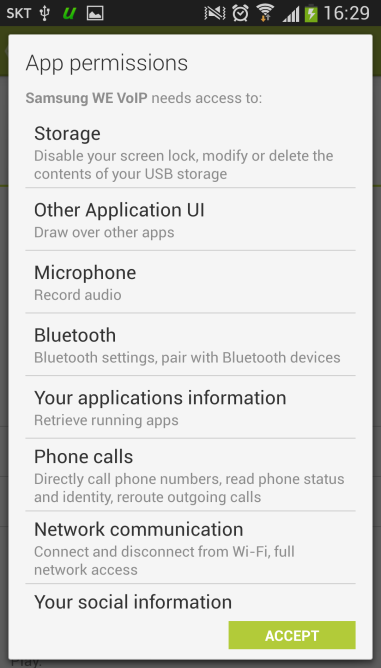 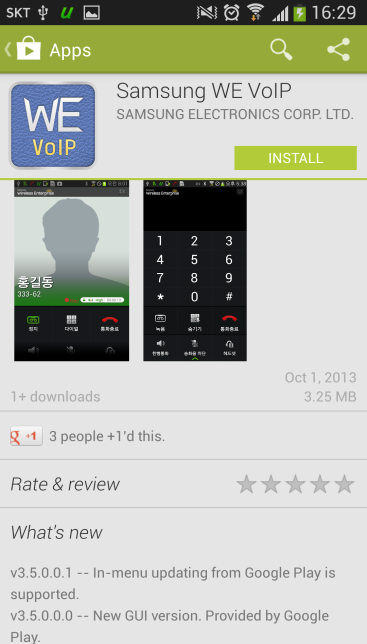 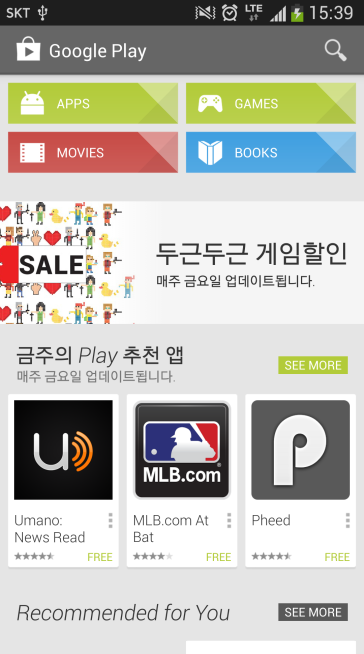 4
1. WE VoIP Installation - Android (2/2)
3) Starting setup
After launching WE VoIP app, input only the IP of OfficeServ without additional information.
    Please input the IP on the popup “Provision Server IP” of first screen.
WE VoIP client downloads profile, and tries to register to server automatically after you input.
※ IP of OfficeServ: You can see on DM 2.1.0, 2.1.2.
     If the wireless network is equal to Officeserv’s, input DM 2.1.0’s IP. If not, input DM 2.1.2’s ‘Public IP 1’
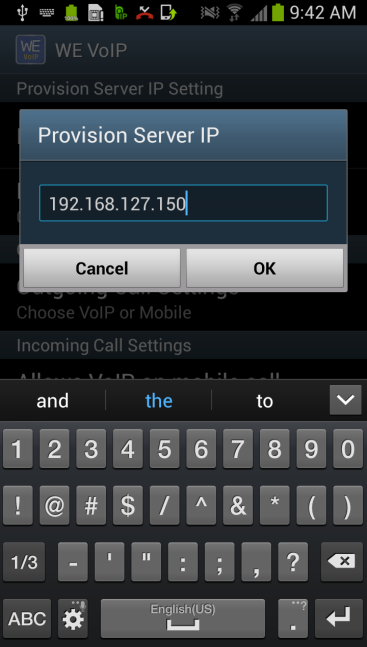 5
1. WE VoIP Installation – iPhone (1/2)
1) Prerequisites 
iOS 7 or later installed smartphone
iPhone 5 or later models are recommended.  (iPhone 5, iPhone 5c, iPhone 5s)

2) Download and installation
Download on App Store  (Keyword: Samsung WE VoIP)
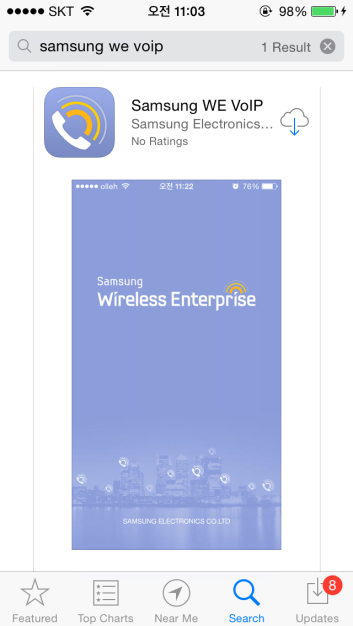 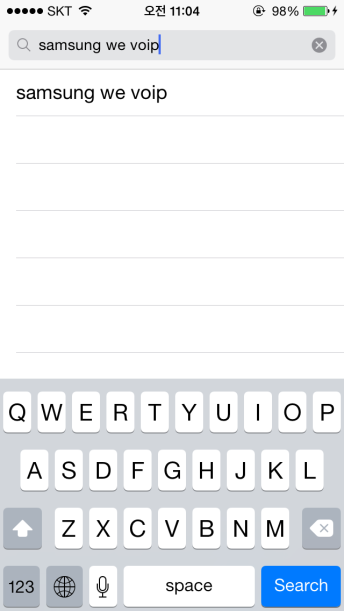 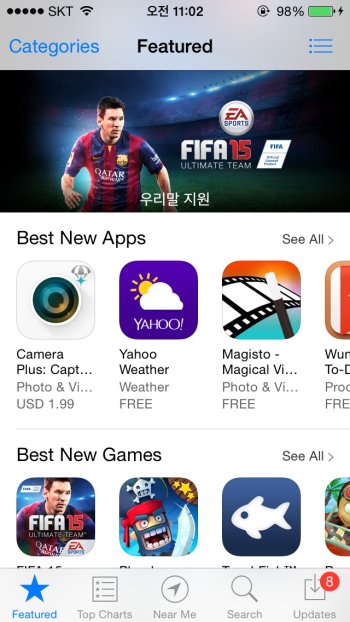 6
1. WE VoIP Installation – iPhone (2/2)
3) Starting setup
After launching WE VoIP app, input only the IP of OfficeServ and the authentication number  without additional information.
    Please input the IP and the number on the popup “Enter information” of first screen.
WE VoIP client downloads profile, and tries to register to server automatically after you input.
※ IP of OfficeServ: You can see on DM 2.1.0, 2.1.2.
     If the wireless network is equal to Officeserv’s, input DM 2.1.0’s IP. If not, input DM 2.1.2’s ‘Public IP 1’
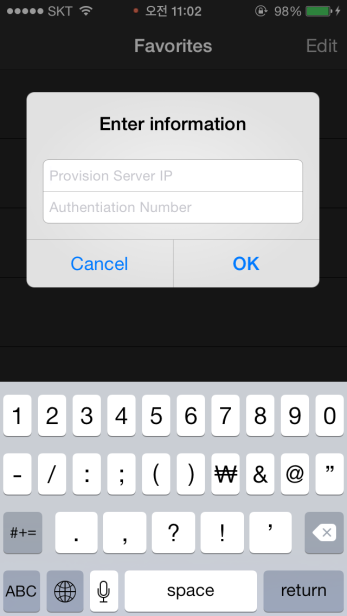 7
2. Use of WE VoIP - Android (1/2)
1) Making a call
You can use WE VoIP call by dialing on your mobile integrated dialer. Press call button, and you can see the choice screen. In the screen, you can select call via the Mobile call or VoIP call.



2) Additional Features
You can use the call feature by press the screen
Scroll up the button, and you can use all call features
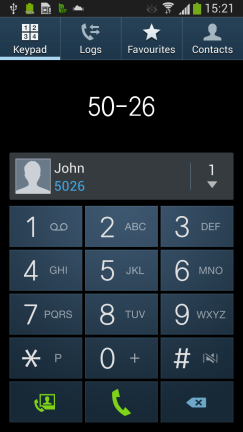 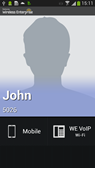 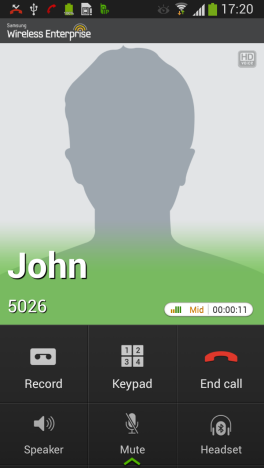 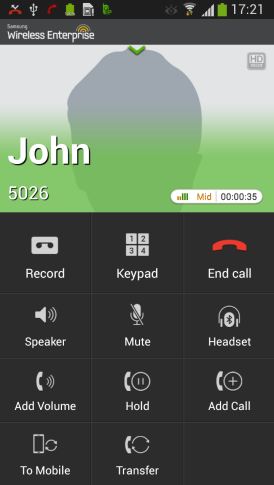 8
2. Use of WE VoIP – Android (2/2)
■ WE VoIP Call feature buttons
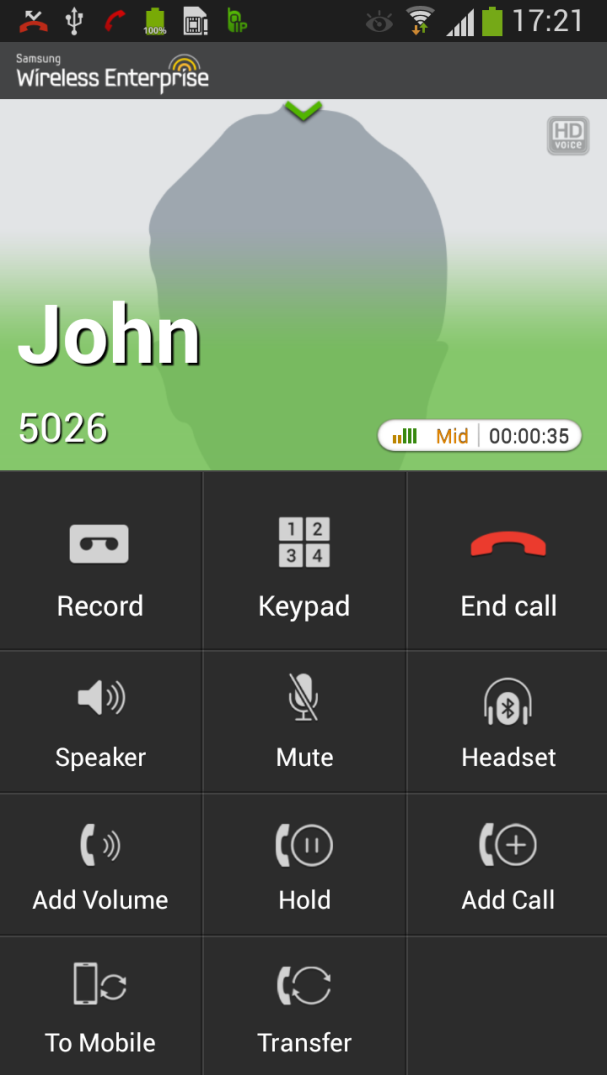 9
2. Use of WE VoIP – iPhone (1/2)
1) Making a call
You can use WE VoIP call by dialing on Keypad tap in the application.  In the screen, you can select call via the Mobile call or VoIP call with each button.



2) Additional Features
You can use the call feature by press the screen
Scroll up the button, and you can use all call features
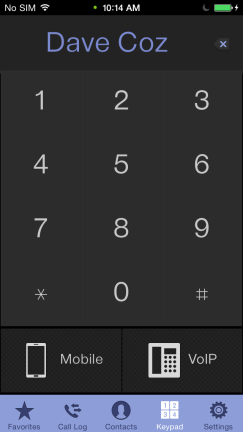 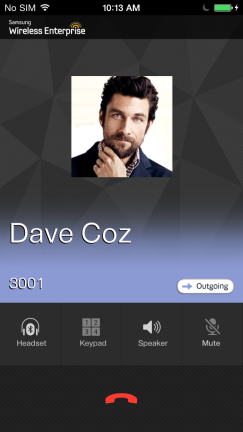 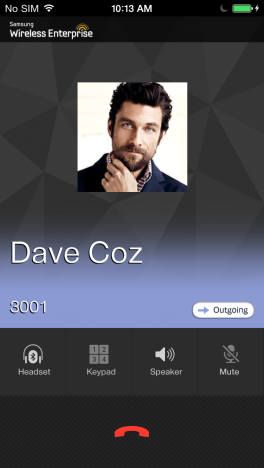 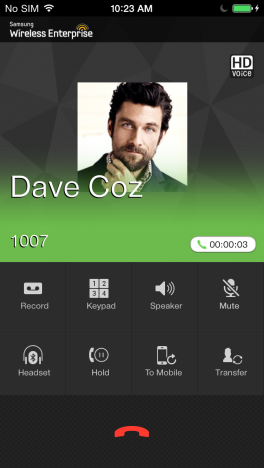 10
2. Use of WE VoIP – iPhone (2/2)
■ WE VoIP Call feature buttons
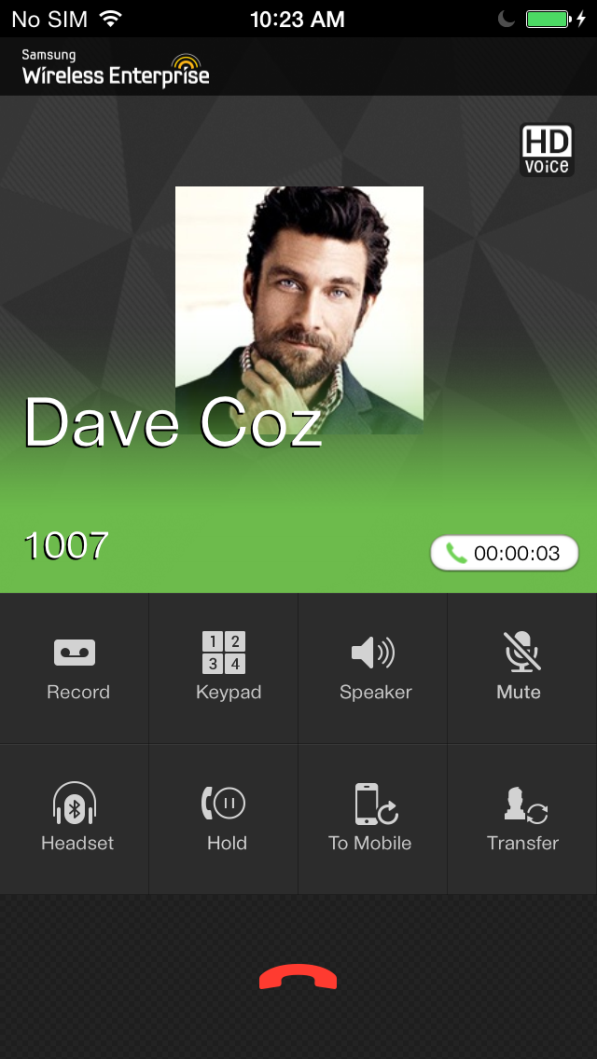 11
3. Limitation – iPhone
Users have to input their mobile phone number for authenticate because iPhone does not permit access to the phone number of device.
To make a VoIP call, users have to use WE VoIP application. That feature does not work with “Phone” application. 
Users can view call log for VoIP calls at “Call Log” tab in WE VoIP application. The list is not shown in “Phone” application. 
Due to the OfficeServ system does not support push service, WE VoIP application can not receive VoIP calls. The application is for outgoing only. Please make “Simultaneous Ring” be possible by setting the OfficeServ for receive call not only desk phone but also iPhone via cellular network. 
    (See III-1. Simultaneous Ring - iPhone)
12
Ⅱ. OfficeServ System Programming
System IP Configuration 
License
3.  WE VoIP Configuration 
4.  User Information
5.  Login Profile 
6.  Mobile Profile
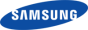 13
1. System IP Configuration
■ Set the ‘IP Type’ to ‘Private’, the WE VoIP client should use in office area. 
      (If you use WE VoIP client in remote office, set the ‘IP Type’ to ‘Private with Public’)
 
On DM 2.1.0, Set the System IP
On DM 2.1.2, Set the IP Type to ‘Private’
On DM 2.2.2, Set the MGI Card’s IP and Set IP Type to ‘Private’
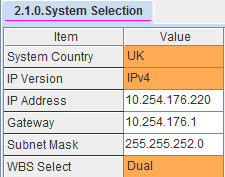 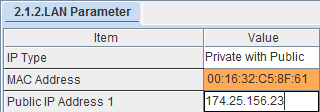 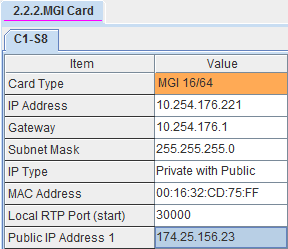 14
2. License
■ Input the license key on DM 2.1.4
     (WE VoIP clients can register max to ‘WE VoIP Max Count’, 
      Following table is recommended license count for each OfficeServ model)
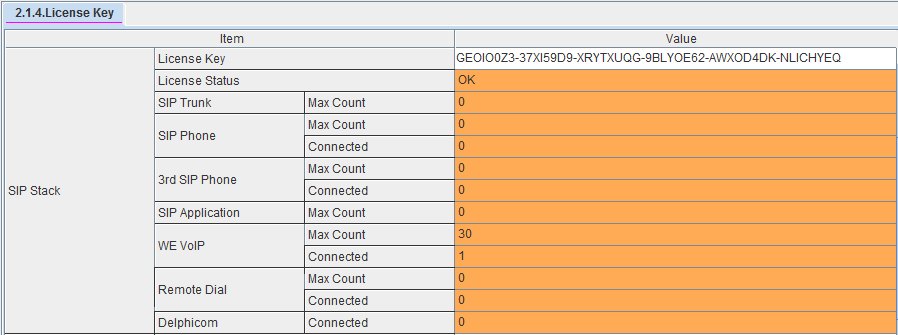 15
3. WE VoIP Configuration
■ SIP configuration should be modified for WE VoIP
Set TCP – Reuse 
On DM 5.2.24, Set ‘Sip Signal Type’  to ‘TCP’ for a WE VoIP user.
On DM 5.2.12, Set TCP mode to ‘REUSE’
On DM 5.2.12, Change the TCP port not equal to 5060. (ex:20200)

 ※ In UDP protocol, session connection(port) expire time is too short, so cannot be used in mVoIP.
      5060 port should be avoided because mobile service provider controls the 5060 port sometimes.

2) WE VoIP Client Expire Time
Set the SIP Extension Configuration- SIP Expire Time to 1800s or 3600s on DM 5.2.12.

 ※ The shorten expire time, the more frequently wake up the phone. It causes more battery consumption.
16
4. User Information
1) Set User ID and Password on DM 2.7.2
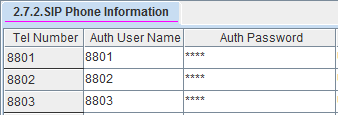 2) Set the IP White List on DM 2.7.2 
    White List option permits connection from configured IP,  disable the white list option for WE VoIP extension.
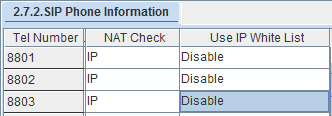 17
5. Login profile (1/2)
■ Set the login profile on DM 5.2.24

1) Input Auth Number and Mobile Number.
-  Input the mobile phone number on [Auth Num] tab for registration.
-  (exception) On some devices, mac address is displayed on app
   screen instead of mobile number.  For this device,  MAC address
   should be input on [Auth Num] tab.
-  Input the mobile phone number on [Mobile Num] tab for Smart Routing feature
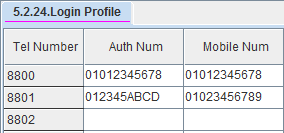 18
5. Login profile (2/2)
2) Other options
   DM 5.2.24 Login Profile  (Recommend default value)
19
6. Mobile profile (1/3)
■ DM 5.2.23 Mobile profile 

1) AP SSID
AP’s SSID is the criteria to separate internal area and external area. WE VoIP tries to connect (internal) system IP if device is connected to WiFi network has SSID inputted this field.  If the SSID of connected WiFi is not equal to value on this field, WE VoIP tries to connect Public IP.

※ Caution
SSID should have distinction to avoid duplication to other AP’s SSID.
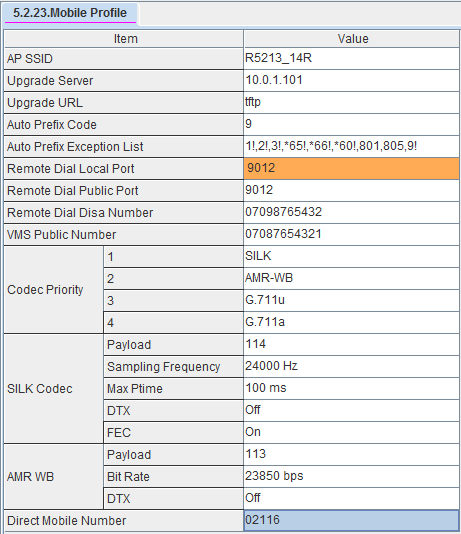 20
6. Mobile profile (2/3)
2) Other options (1)
     Other options on DM 5.2.23 ‘Mobile Profile‘
※ Auto Prefix Code Example
   If trunk prefix code is 9, and only 4digits extension is used in example site,
   Users need not to add prefix code manually under the below setting.

   - Auto Prefix Code: 9
   - Auto Prefix Exception List; XXXX,9!
21
6. Mobile profile (3/3)
2) Other options (2) : Recommend use of default values.
22
Ⅲ. Special Features
1. Simultaneous Ring
2. Call forward unreachable
3. Manual Handover
4. Smart Routing
5. Call Move
6. Miscellaneous
23
1. Simultaneous Ring - Android
■ Station Pair
    On DM 4.2.1, set the station pair WE VoIP client and desk phone.
    - If user receive the call the one of station pair, missing call is not 
       remain on the other.
    - If set the call forward or DND option, both is applied.
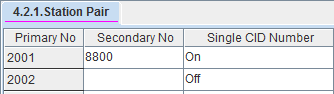 ■ Single CID number service
     On DM 4.2.1, enable ‘Single CID Number’ option
     - If WE VoIP is paired to desk phone that has primary number by ‘Single CID number ‘ option, 
       WE VoIP call shows primary number and CID instead of its CID. (Internal call)
    - In external call by trunk, use ‘Send CLI  Number’ on DM 2.3.4 instead of  ‘Single CID number ‘       (Changed CID number is now shown on SMDR log)
24
1. Simultaneous Ring -  iPhone (1/2)
■ Receiving call in iPhone with Desk phone
 You must use station pair feature for iPhone to receive an incoming call 
- OfficeServ doesn’t present ‘PUSH service’ essential  to receive WE VoIP incoming call in iPhone.  In order to receive an incoming call, some settings  below are needed.  
iPhone user can receive incoming call simultaneously with the iPhone and the desk phone. The incoming call to iPhone is via 3G or 4G cellular network not via WiFi. (But its fare is charged to PBX.)

Programming
 1) Set Mobex Extension’s Dial Number




 2) Set Station Pair between Desk Phone and Mobex Extension
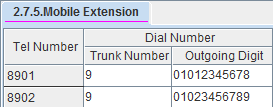 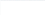 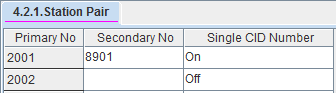 25
1. Simultaneous Ring -  iPhone (2/2)
■ Single CID number service
 1) Set ‘Trunk To MOBEX CLI’ on DM 2.1.5(System Options) to ‘MOBEX’





2) Set Mobex Extension’s ‘Send CLI Number’ on DM 2.4.3(Send CLI Number) to Office Main Number or others
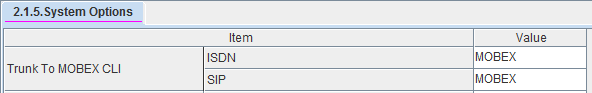 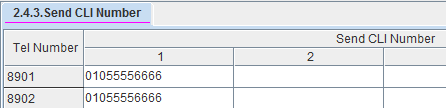 26
2. Call forward unreachable
■ Unreachable forward
-   If WE VoIP client is not registered, incoming call is forward to set number on ‘Call forward unreachable’.
-   After OfficeServ system sends  call message to WE VoIP client, If there’s no response from WE VoIP client  in ‘Call forward unreachable Time’, the call is transferred to the number set on ‘Call  forward unreachable’
After ringing on WE VoIP client, If user do not accept call, the call is transferred to the number set on ‘Call Forward No Answer’

■ Programming
On DM 2.7.5, set trunk number and mobile number on outgoing digit.
On DM 2.7.2, set modex extension number -Call forward unreachable.
On DM 5.14.2, set ‘Call Forward Unreachable Time’ (default : 5 sec)
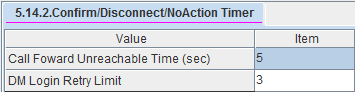 27
3. Manual handover
■ Transfer to mobile
     Press ‘To Mobile’ button on the line, the call is transferred to mobile call 
     from VoIP call.
      - On the VoIP call, press ‘To mobile’ button.
- New incoming call from mobile on VoIP busy. (beep sound)
- Until user accept the new call, current VoIP is avail.
  When user accepts mobile call, VoIP is finished but the call is continuous on 
  mobile call.

■ Programming
1) On DM 2.7.5, set trunk number and mobile number on ‘outgoing digit’
2) On DM 2.7.2, set Mobex extension number on ‘Call Forward Unreachable number’
3) On DM 2.8.0, set MOVE feature code
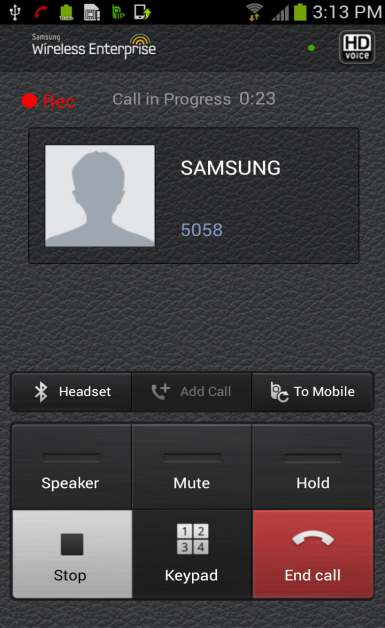 Click
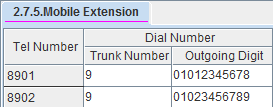 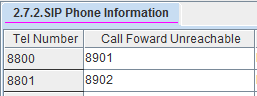 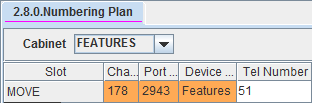 28
4. Smart Routing
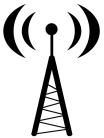 ■ Cost reduction by using Smart routing service
In case that WE VoIP client makes call to mobile number by touching Mobile button,
OfficeServ checks the availability of extension coupled to called mobile number.
If the extension is avail, OfficeServ calls to the extension number instead of called mobile number.
Dialing to A-mobile number
3G/4G
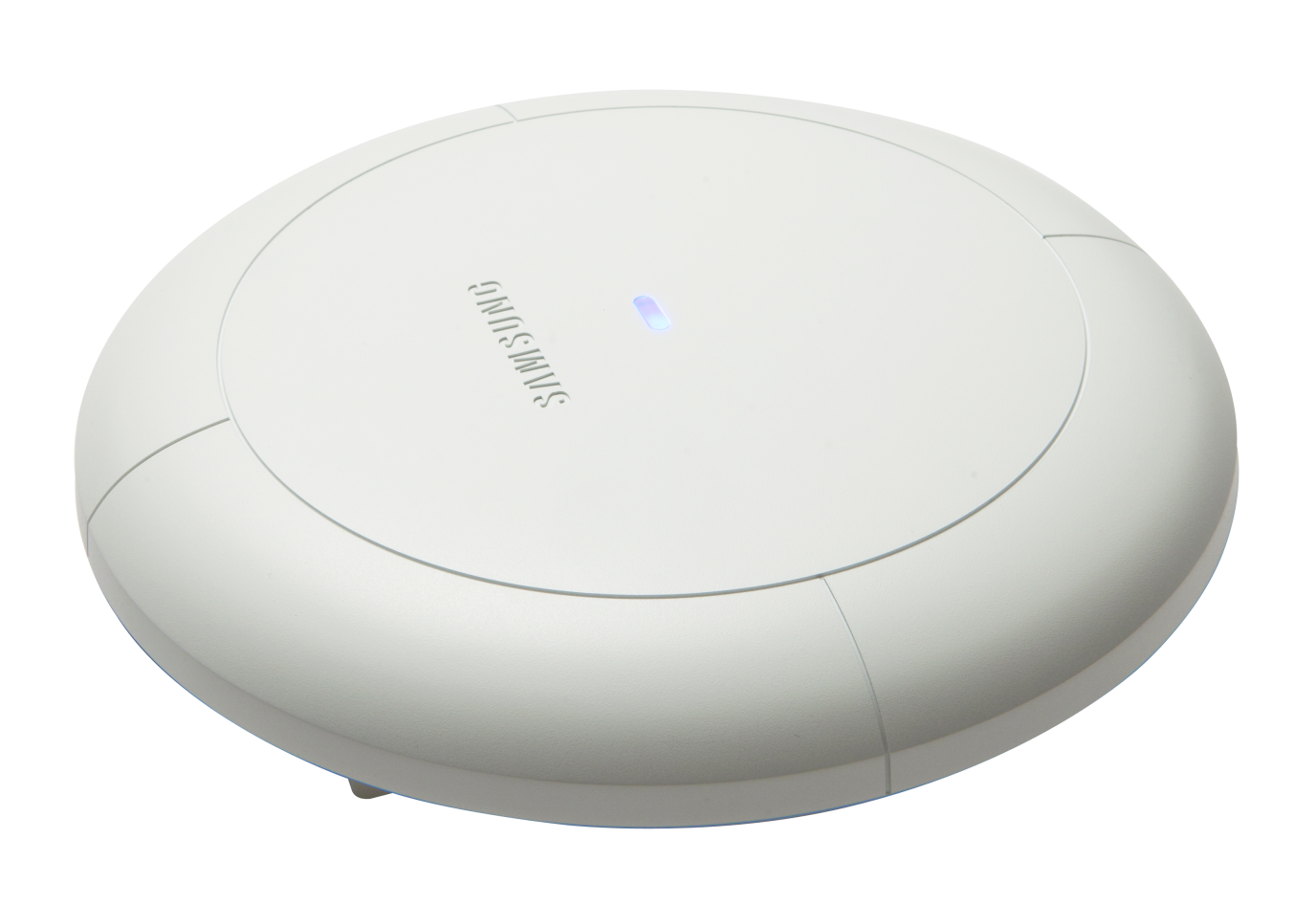 AP
Smart Routing to A-ext. number
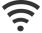 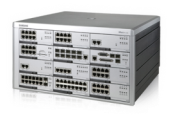 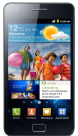 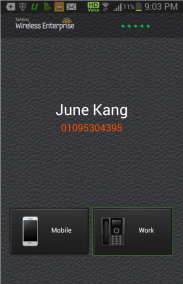 A
Click
Office
■ Programming
1) On DM 2.7.2, set Mobex extension number on ‘Call Forward Unreachable number’
2) On DM 5.2.24, set the Mobile Number.
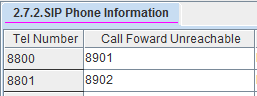 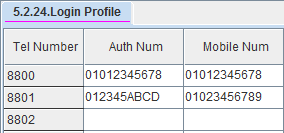 29
5. Call Move – Android only
■ Seamless call move between a desk phone and WE VoIP client
Desk phone  WE VoIP : when you press ‘Call Move’ button on your desk phone, WE VoIP client starts ringing. WE VoIP client answers the call, WE VoIP client  has the call continue and the desk phone goes to idle state.
WE VoIP  Desk phone : when you press ‘Call Move’ button on your desk phone, the desk phone  has the call continue and WE VoIP client goes to idle state.
 ※ Only Android WE VoIP supports call move feature.

■ Programming
     1) On DM 4.2.1, make station pair with WE VoIP  client and desk phone.
     2) On DM 4.9.2, make ‘MOVE’ key on desk phone.
     3) On DM 5.14.2, set ‘Move Wait Time’. (default : 20 sec)
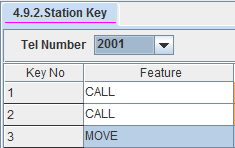 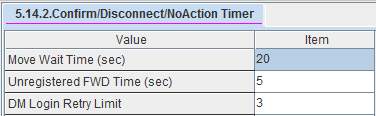 30
6. Miscellaneous
31
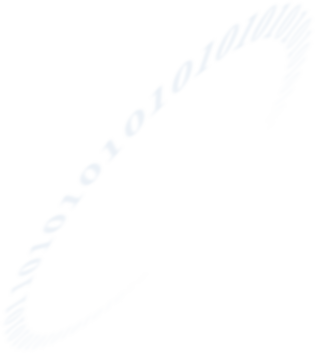 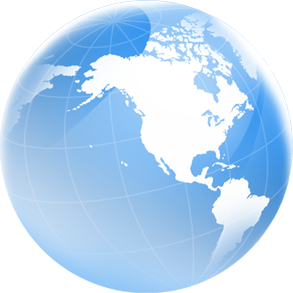 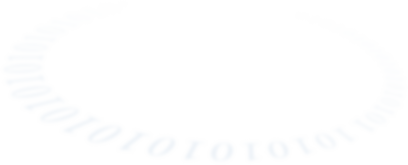 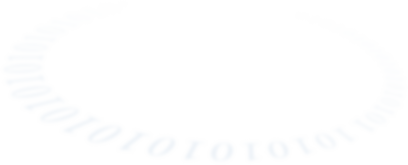 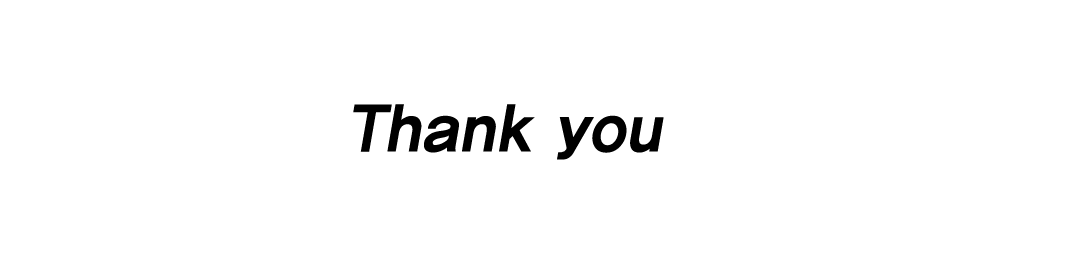 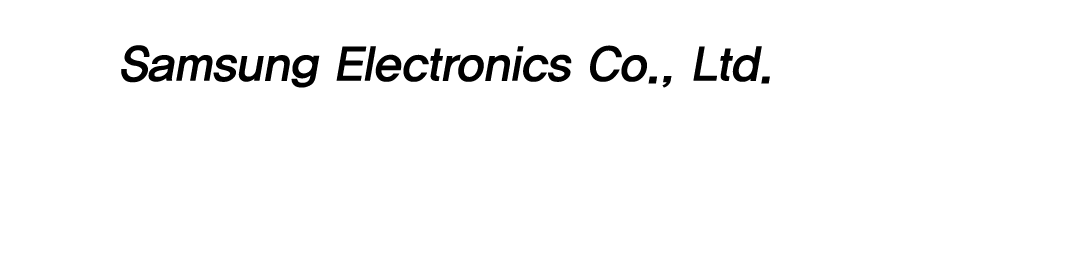 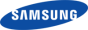